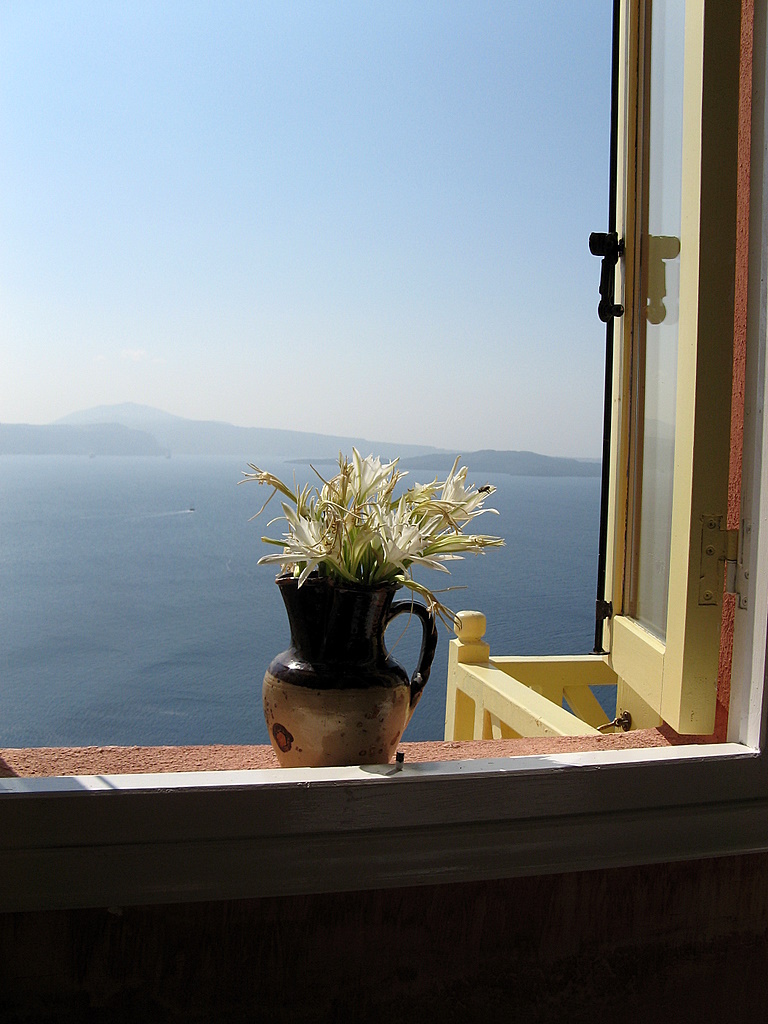 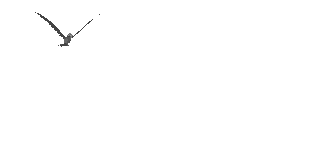 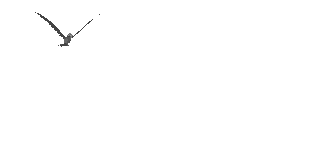 Fait attention à tes pensées ; 
elles deviennent des mots.
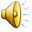 Le commencement est la moitié de chaque action.
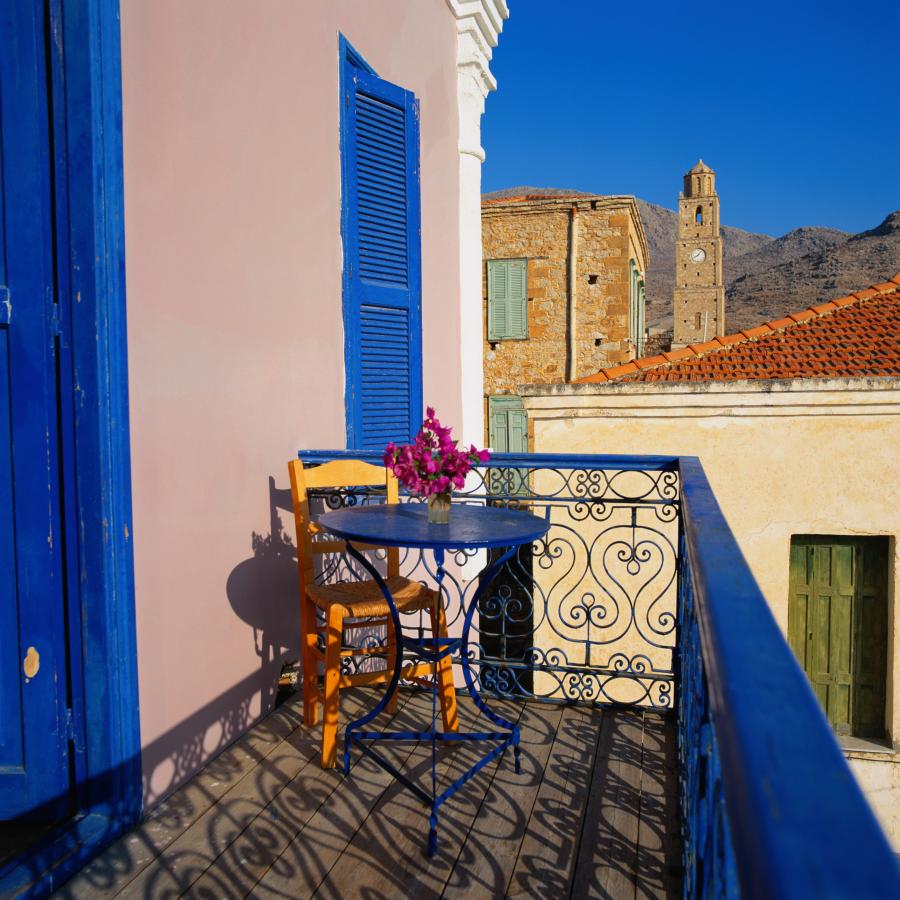 Fait attention avec tes mots ; 
ils deviendront des actions.
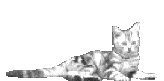 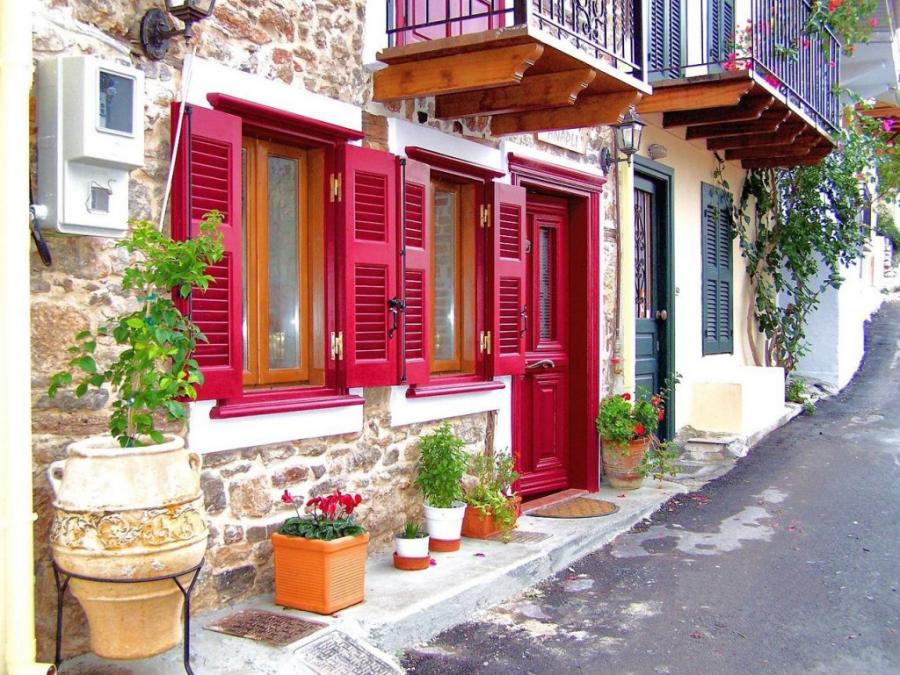 . Fait attention à tes actions ; 
elles deviendront des coutumes
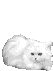 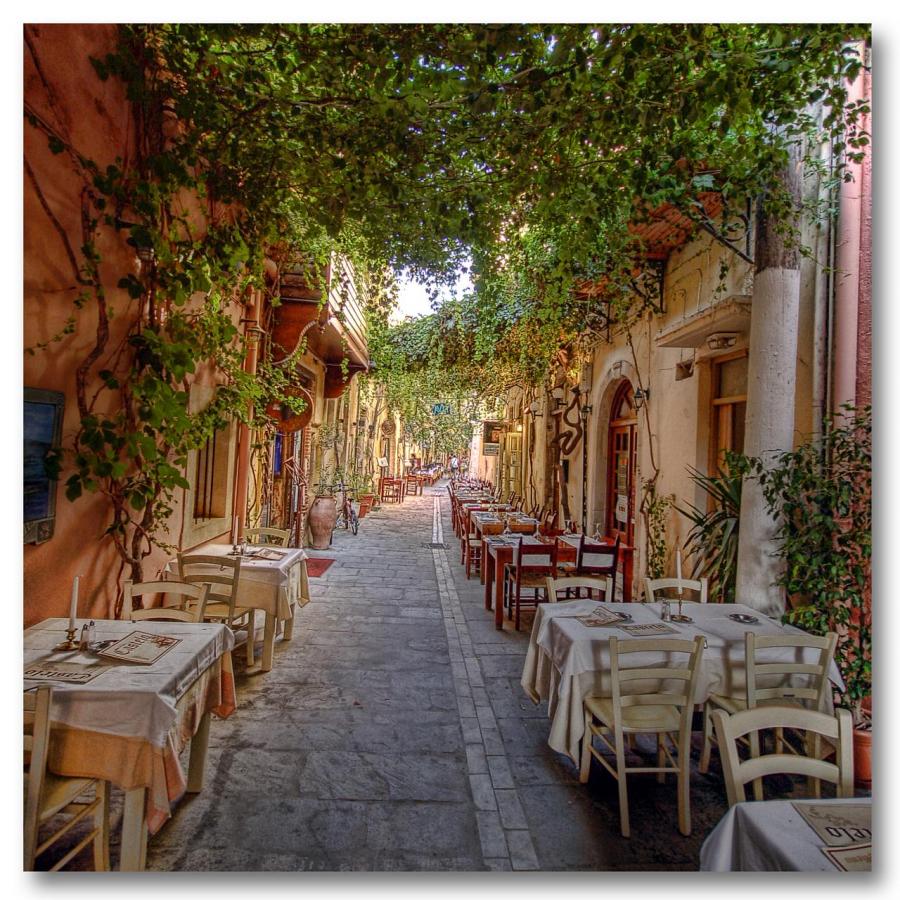 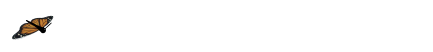 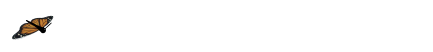 Surveille tes habitudes ; 
elles seront ton caractère
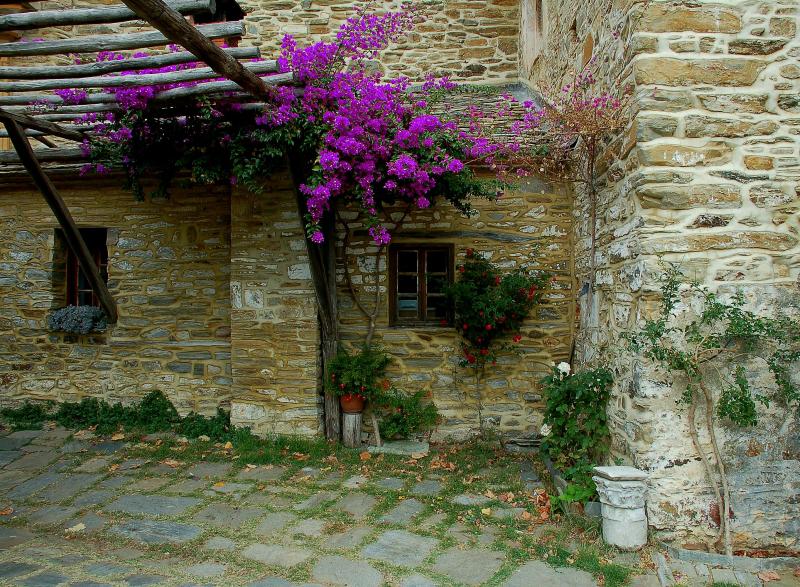 Surveille ton caractère ; il sera ton destin, ta vie .... "
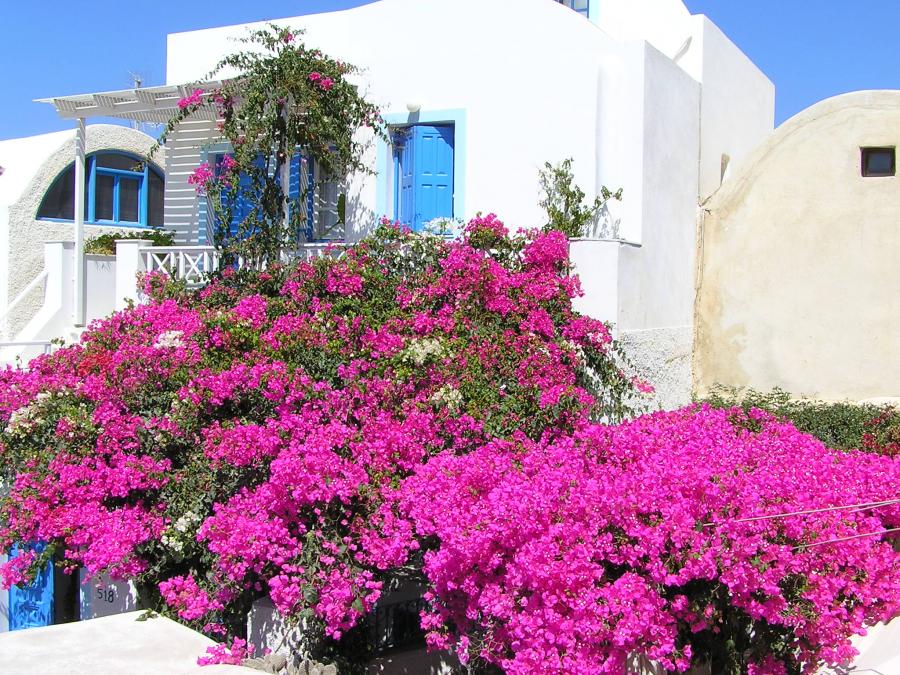 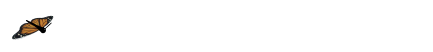 LA VIE EST UN JARDIN
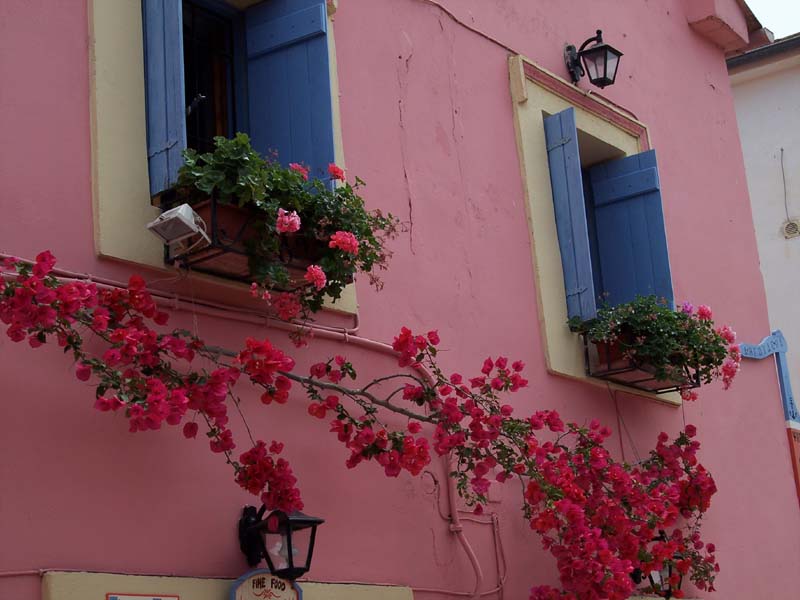 Ce que tu sème reviendra à toi. Alors, choisisses
de bonnes graines, arroses-les et certainement 
tu aura les plus belles fleurs.
CHAQUE ACTE, CHAQUE MOT, CHAQUE SOURIRE 
OU REGARD, EST UNE SEMENCE.
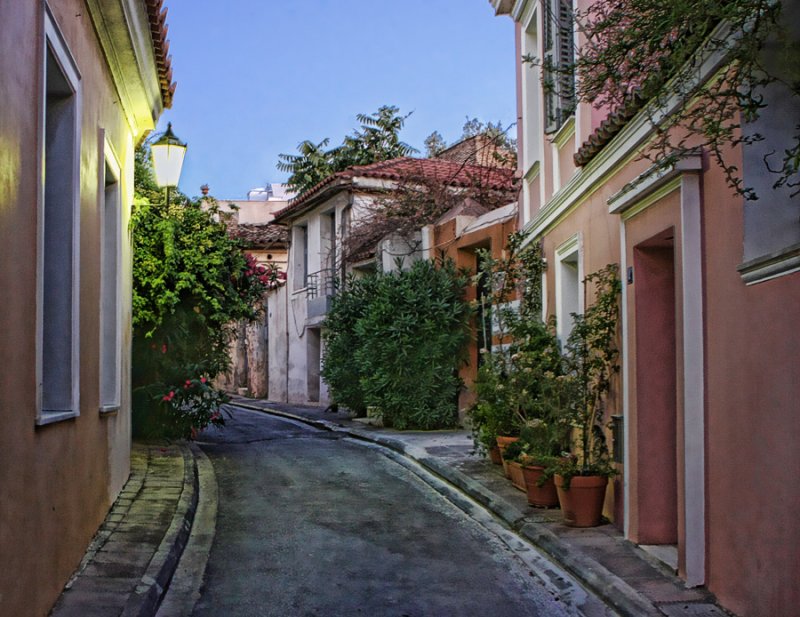 Essaye donc que ta semence tombe dans le sillon
  ouvert du cœur de toute personne et surveille son evenir.
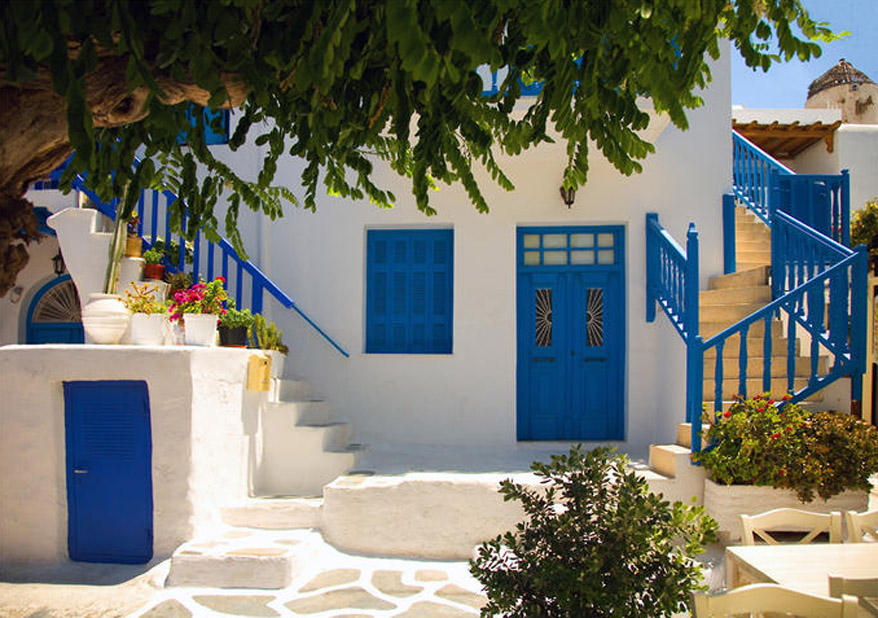 Essaye aussi d'être comme le blé 
qui donne du pain aux gens
  et ne produit pas d’épines et de mauvaises herbes qui rendent les âmes stériles.
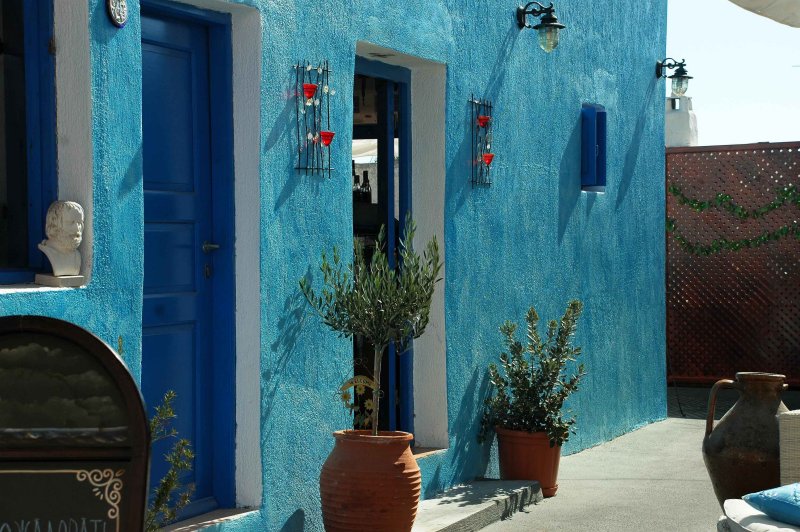 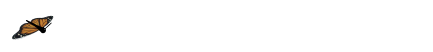 Beaucoup de fois tu sèmera dans la douleur, 
mais cette semence apportera des fruits de joie.
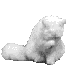 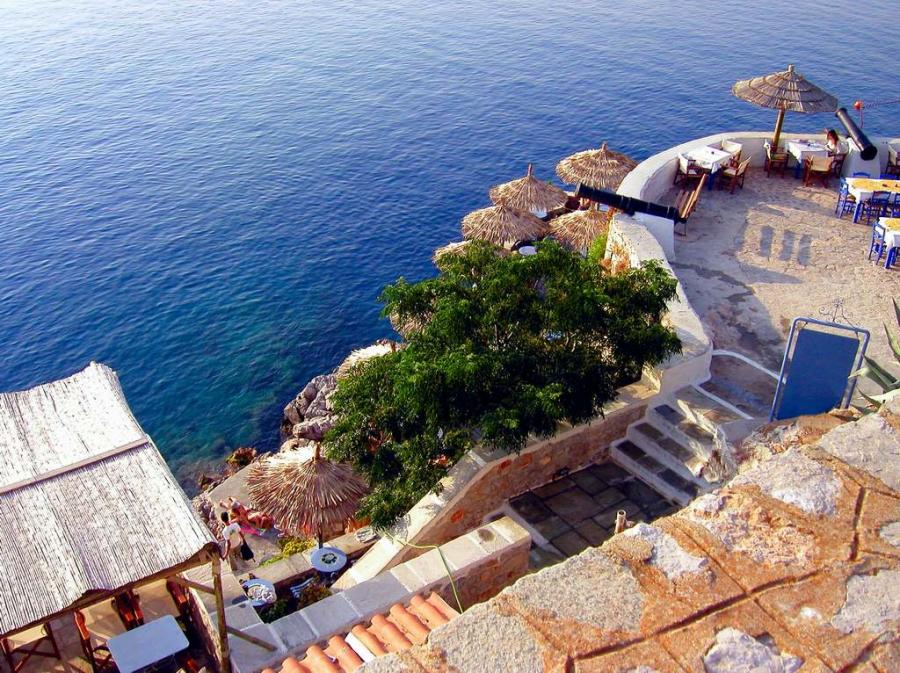 Souvent tu sèmera dans les larmes, mais,
  qui sait si ta semence n'a pas besoin de l'arrosage
de tes larmes pour germer?
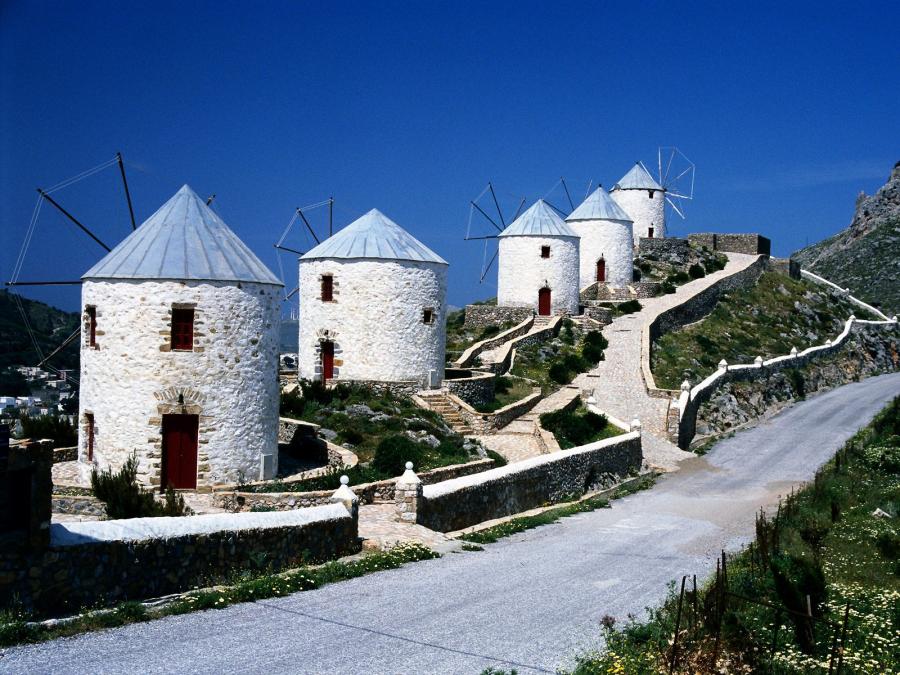 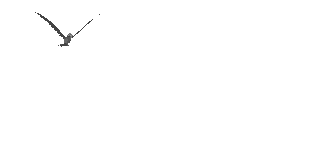 Ne prends pas la tempête comme une punition. Pense que les vents forts feront que tes racines deviennent plus profondes, afin que ton rosier résiste mieux à ce qui est à venir.
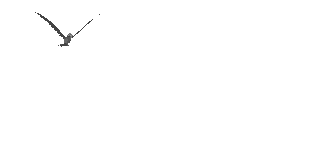 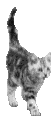 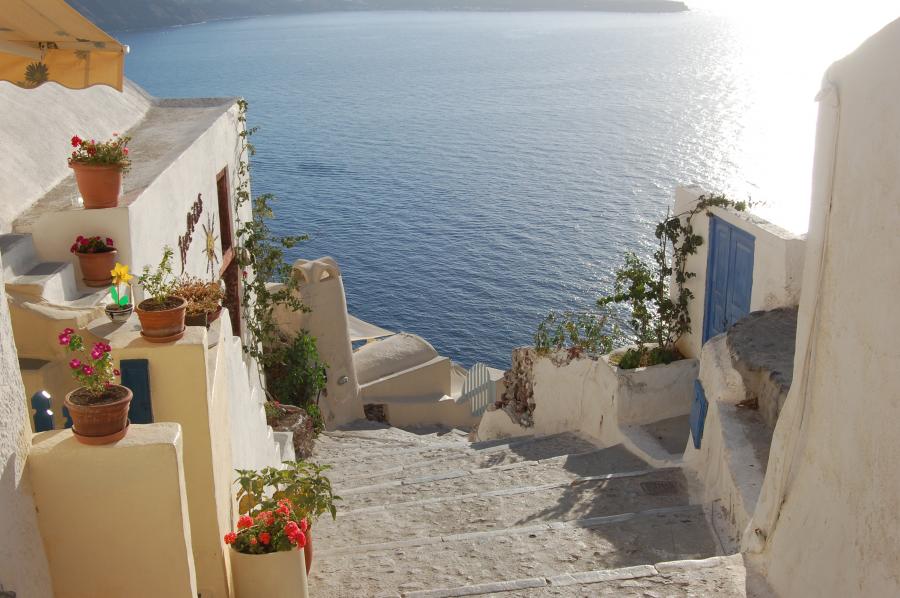 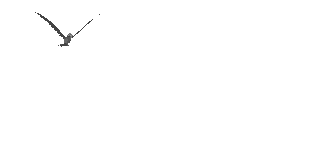 Et quand tes feuilles tombent, 
ne te Lamentes pas ; 
elles seront ton propre compost, 
tu reverdiras et auras de nouvelles fleurs.
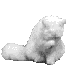 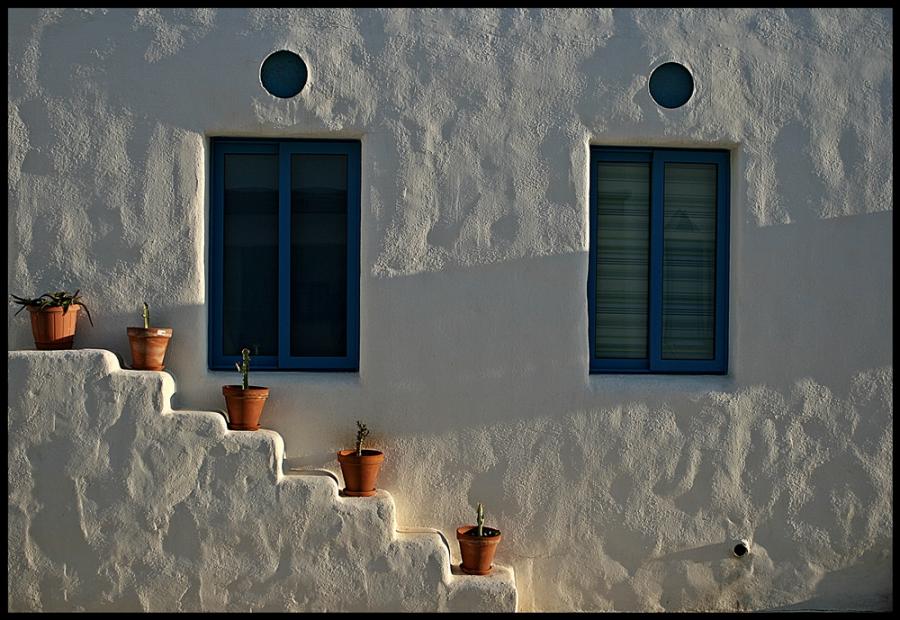 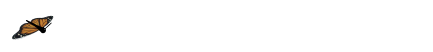 CHAQUE ACTE, CHAQUE MOT, CHAQUE SOURIRE 
OU REGARD, EST UNE SEMENCE.
Essaie d’en faire toujours "une semence d'amour"
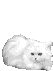 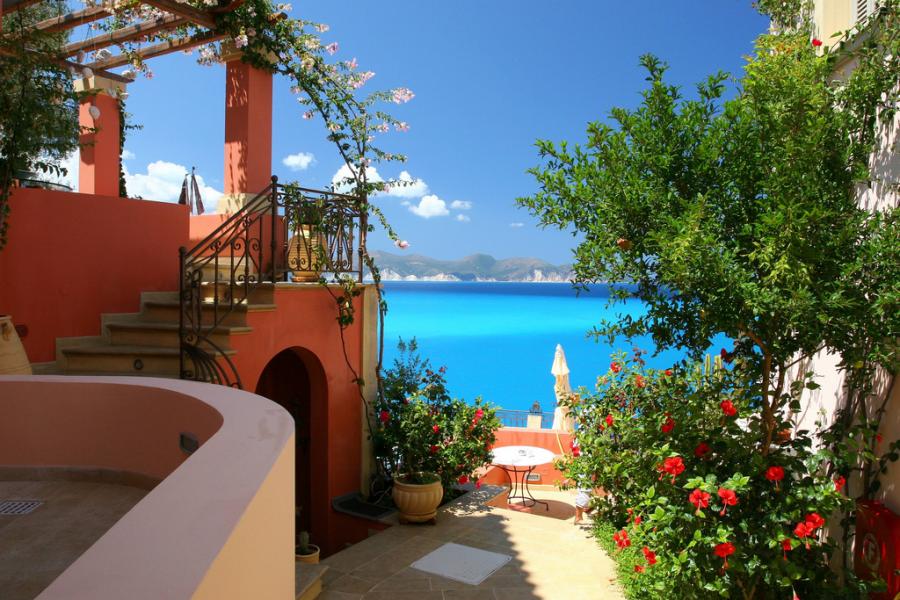 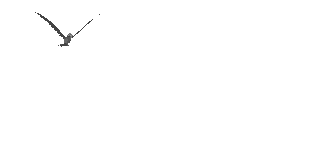 Nous sommes le produit de ce que nous pensons et ressentons. Une grande partie de ce qui 
nous arrive dans notre vie quotidienne 
est influencée par notre propreforce intérieure.
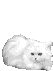 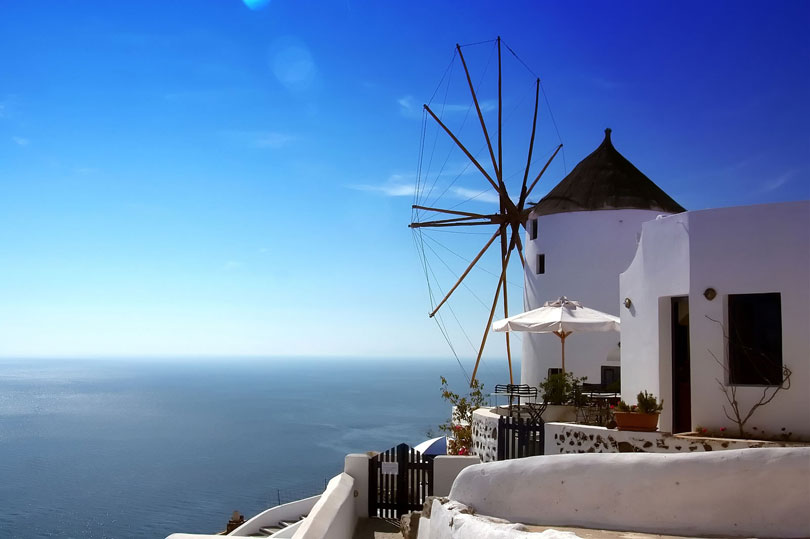 L'antidote à la malchance « se trouve dans chaque personne, dans sa manière d'être et de vivre, 
dans la façon dont elle canalise
 les énergies qui sont en elle-même ».
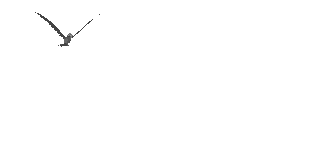 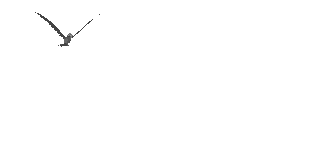 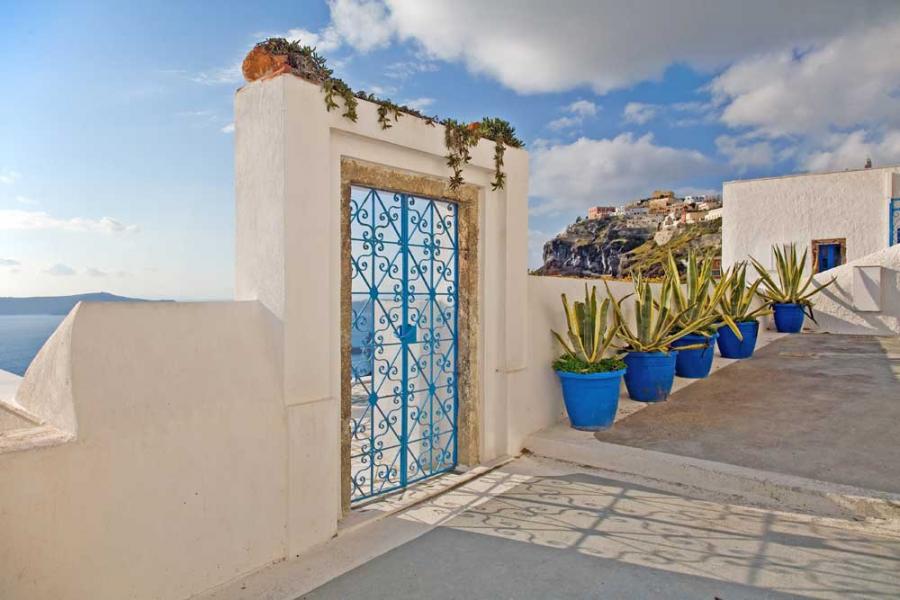 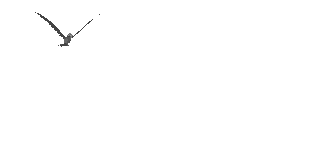 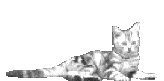 En particulier dans la façon dont nous transmettons cette énergie aux gens 
qui sont proches de nous.
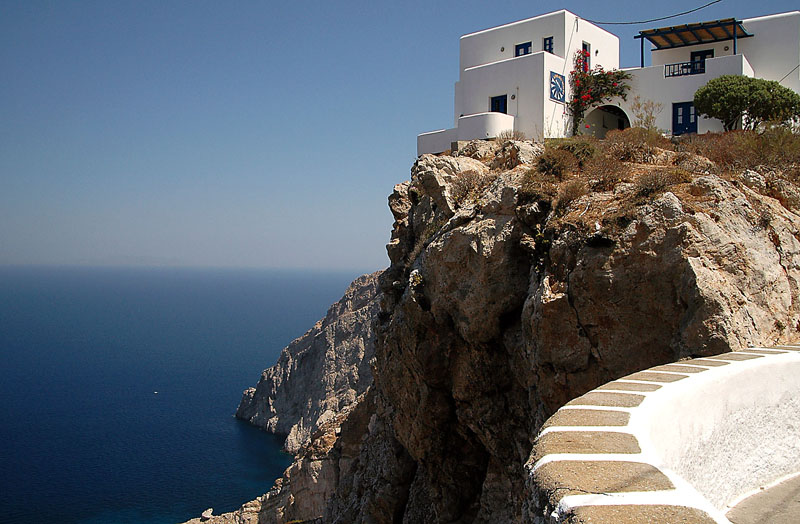 Si nous affirmons, d’une façon permanente et avec une foi absolue, des choses positives, c’est cela ce que nous  réaliseront, soit pour notre santé, notre travail, notre famille, nos amis, et pour tout ce que nous désirons que Dieu nous concède 
pour une bonne cause.
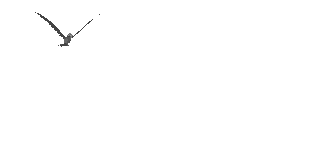 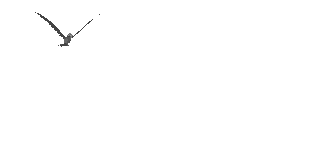 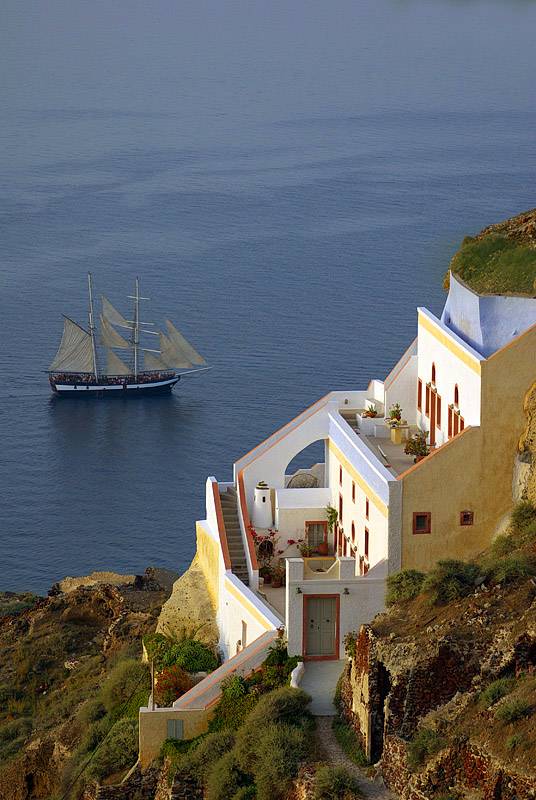 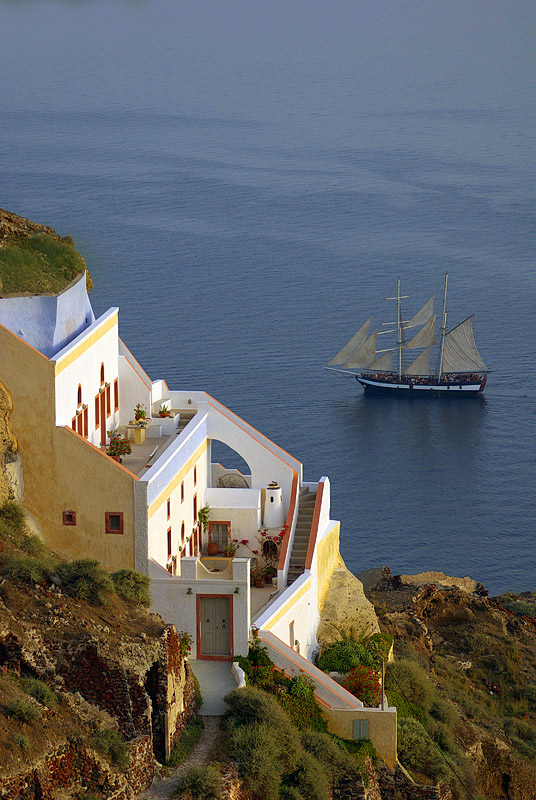 La puissance de la foi que mettons dans tout ce que nous demandons sera décisive au  temps 
de recevoir ses grâces et ses bénédictions
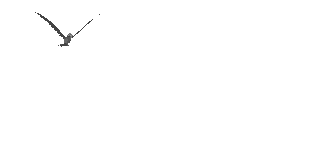 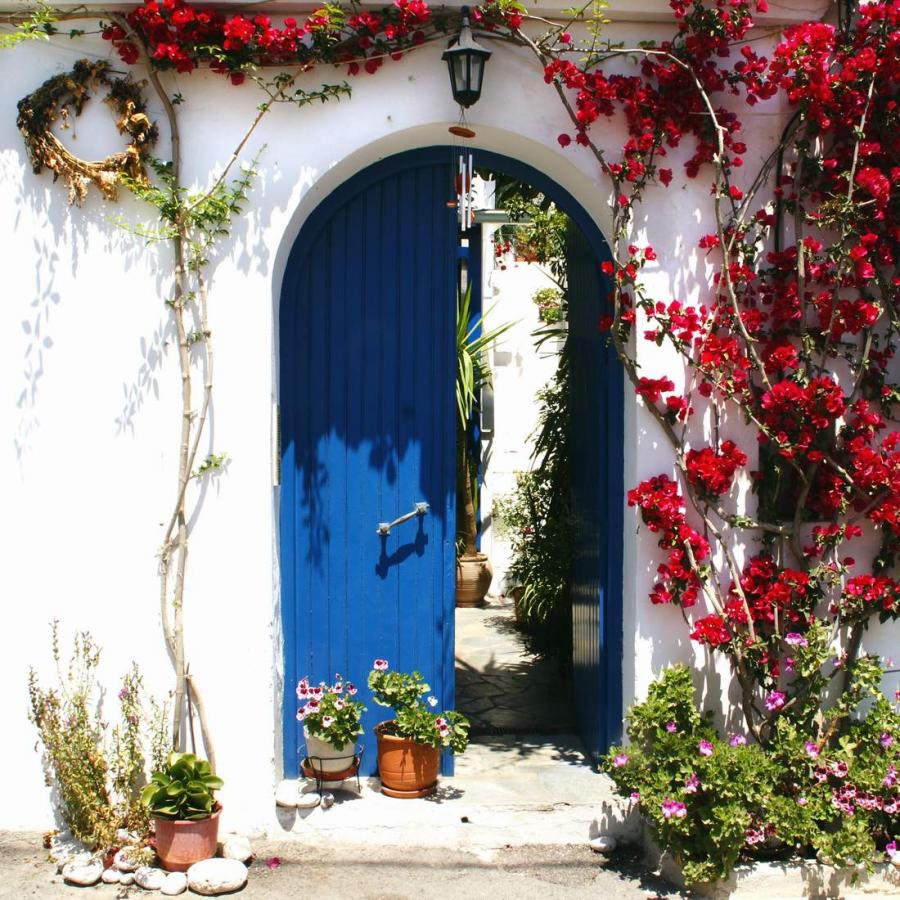 Bonne journée
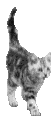 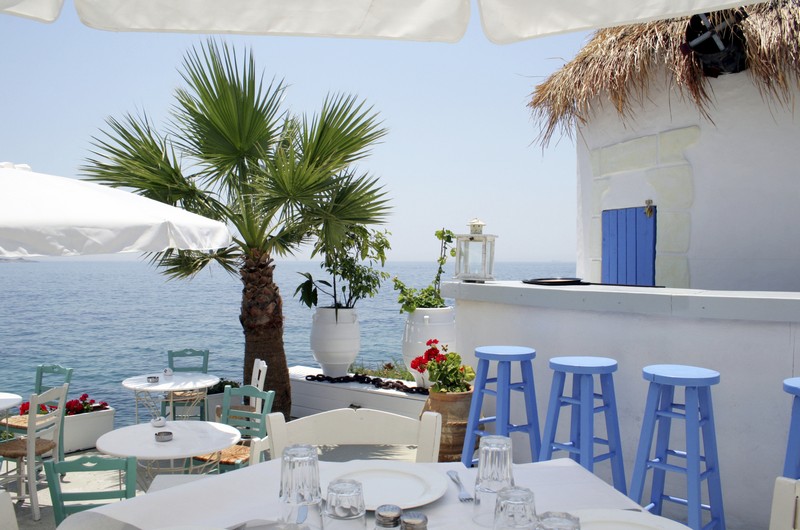 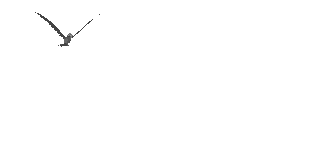 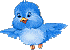 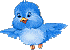 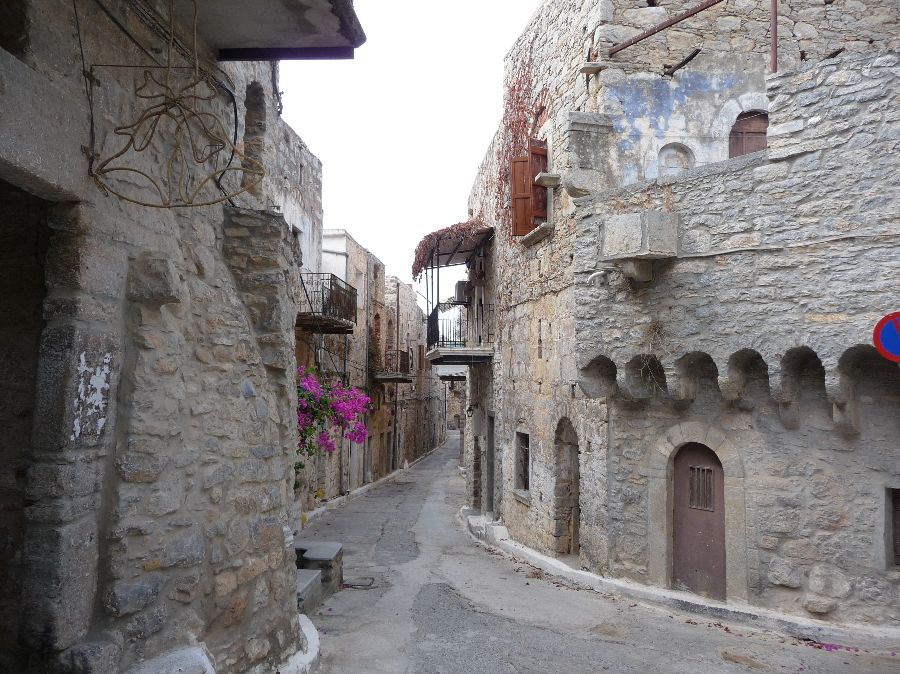 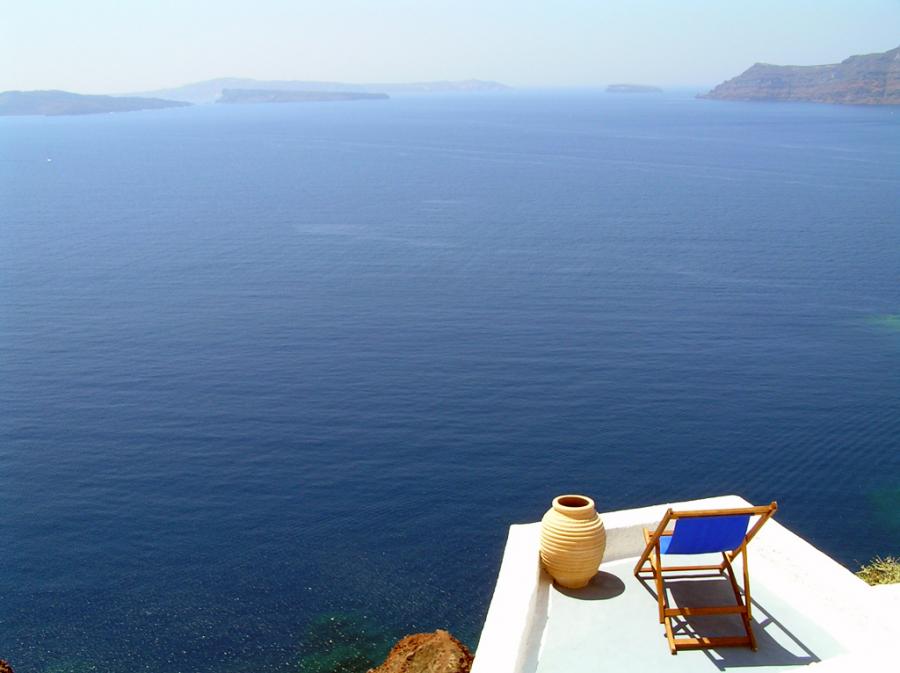 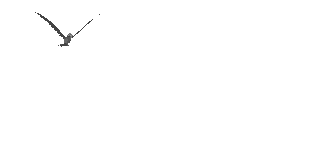 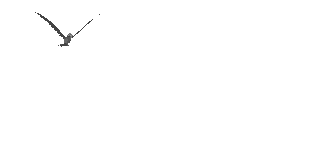 Vis aujourd'hui, oublie le passé.
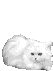 Images: Internet
Music: Zorba’s dance (Sirtaki)
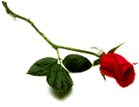 Adriana